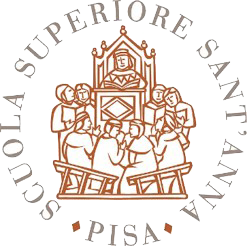 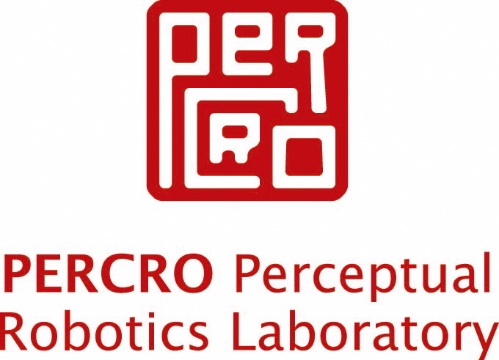 Creazione e gestione di ambienti virtuali
Speaker: Riccardo Galdieri
28/02/2019
Lezione 4: Luci e texture
Dove eravamo rimasti
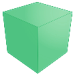 Relazioni gerarchiche padre-figlio. Chi mi spiega come funzionano?
3
Dove eravamo rimasti
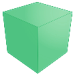 Relazioni gerarchiche padre-figlio. 	La trasformazione del padre viene sommata a quella del figlio. Quindi 	se un oggetto è figlio di un altro, si muoverà ogni volta che il padre 	viene mosso. Non accade viceversa
4
Dove eravamo rimasti
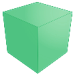 Relazioni gerarchiche padre-figlio. 	 La trasformazione del padre viene sommata a quella del figlio. Quindi 	se un oggetto è figlio di un altro, si muoverà ogni volta che il padre 	viene mosso. Non accade viceversa

La telecamera e il viewport. Sono la stessa cosa?
5
Dove eravamo rimasti
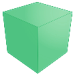 Relazioni gerarchiche padre-figlio. 	 La trasformazione del padre viene sommata a quella del figlio. Quindi 	se un oggetto è figlio di un altro, si muoverà ogni volta che il padre 	viene mosso. Non accade viceversa

La telecamera e il viewport.	No, il viewport si comporta come una telecamera, ma serve solo in 	fase di modellazione. Non può essere usato per fare rendering
6
Dove eravamo rimasti
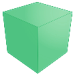 Relazioni gerarchiche padre-figlio. 	 La trasformazione del padre viene sommata a quella del figlio. Quindi 	se un oggetto è figlio di un altro, si muoverà ogni volta che il padre 	viene mosso. Non accade viceversa

La telecamera e il viewport.	No, il viewport si comporta come una telecamera, ma serve solo in 	fase di modellazione. Non può essere usato per fare rendering

Rendering. Chi mi sa dare una definizione?
7
Dove eravamo rimasti
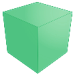 Relazioni gerarchiche padre-figlio. 	 La trasformazione del padre viene sommata a quella del figlio. Quindi 	se un oggetto è figlio di un altro, si muoverà ogni volta che il padre 	viene mosso. Non accade viceversa

La telecamera e il viewport.	No, il viewport si comporta come una telecamera, ma serve solo in 	fase di modellazione. Non può essere usato per fare rendering

Rendering. 
	è il processo di calcolo dell'immagine finale a partire dagli elementi in 	scena
8
Overview del programma
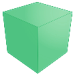 Lezione 1) Introduzione al corso, introduzione al 3D, possibili campi applicativi, introduzione teorica ai sistemi di riferimento per coordinate. Introduzione al concetto di mesh, introduzione a Blender

Lezione 2) Metodi di creazione di una mesh, trasformazioni di base, modificatori. 

Lezione 3) Introduzione alle luci, texture e UV mapping. Implementazione dei concetti in Blender

Lezione 4) Studio dei materiali e della composizione a nodi.

Lezione 5) visita al laboratorio PERCRO

Lezione 6) Introduzione al rendering. Settaggi di scena, scene graph (ed ereditarietà), telecamere, livelli.

Lezione 7) Introduzione all'animazione. Rigging, skinning, e posing, Blend-shapes e keyframing. Accenno alla fisica. introduzione alle timeline. 

Lezione 8) Introduzione a Unity, concetti di base, differenze con Unreal.
9
Parte 1: Le luci
Viewport shading
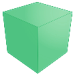 Il viewport shading ci consente di modificare la modalità con cui gli oggetti in scena vengono visualizzazi

Facilità notevolmente la capacità di vedere cosa sta accadendo quando facciamo una modifica
11
Bounding Box
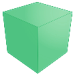 Mostra l'estensione massima nello spazio dell'oggetto, su tutti e tre gli assi
12
Wireframe
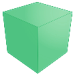 Mostra lo "scheletro" della mesh dell'oggetto, senza le facce
13
Solid
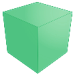 Mostra la mesh dell'oggetto con tanto di facce
14
Textured
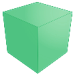 Mostra l'oggetto con le texture applicate alla mesh
15
Material
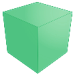 Mostra l'oggetto con il materiale applicato alla mesh
16
Rendered
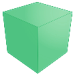 Mostra l'anteprima di rendering della scena (in maniera molto semplificata)
17
Luci
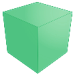 Ci siamo accorti la volta scorsa, che senza le luci il nostro rendering era estremamente piatto

Le luci sono un elemento fondamentale nel creare realismo, il problema principale è che il tempo di rendering aumenta esponenzialmente con il numero di luci

Nel rendering real-time, le luci sono spesso precalcolate
Le luci che si vedono nei giochi sono finte, il calcolo in tempo reale viene lasciato alle cose imprescindibili come le ombre dei protagonist
Le telecamere vengono arricchite con effetti (per esempio il bloom) per dare maggior risalto alle luci
18
Luci e realtà
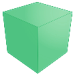 Come abbiamo visto, Blender può essere usato per fare rendering su video o immagini, creando prodotti in realtà aumentata (o meglio, mixed reality)

In queste casi le luci sono fondamentali. Se le luci nel modello non rispecchiano quelle nella realtà, la differenza sarà palese ed il risultato inguardabile

Ricordatevi SEMPRE di individuare le fonti di luci nella realtà, e di inserirle nelle stesse posizioni nel modello
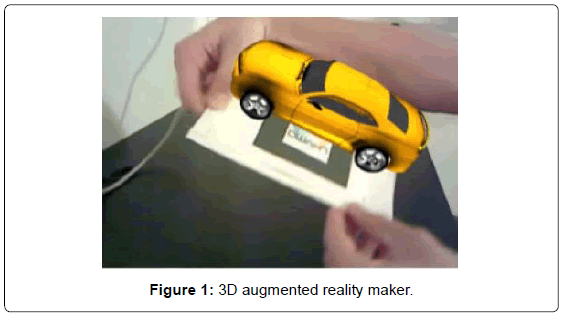 19
Luci
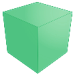 Nel rendering offline il tempo di rendering interessa relativamente

Si può giocare molto con le luci che abbiamo per poter ottenere un risultato gradevole

Storicamente, le luci non potevano essere semplificate algoritmicamente. Per testarle era spesso necessario fare dei rendering di prova. Il viewport non bastava

Con Cycles questo è ancora vero. Engine di nuova generazione riescono invece a gestire queste luci in real time (con delle pipeline diverse e degli algoritmi semplificati) nel viewport
Il rendering finale è comunque più definito
20
Luci in Blender
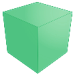 Le luci non sono tutte uguali, e diversi software implementano diversi modelli matematici per esse

Blender implementa cinque tipi di luci:
Punto
Sole
Spot
Emisfero
Area

Le luci sono oggetti della scena, e hanno una trasformazionecome tutto il resto

Nel pannello laterale, ogni luce ha un suo set di opzioni
21
Luci in Blender
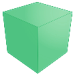 Nel pannello laterale, ogni luce ha un suo set di opzioni. 

La maggior parte dei valori, è comune tra tutte le luci

La dimensione indica quanto è ampia lasuperfice di emission

Max Bounces indica quante volte i raggi devono rimbalzare nella scena. Più sono, maggiori sono i dettagli, e più lungo sarà il tempo di rendering

Colore ed intensità si spiegano da sole
22
Punto
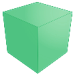 Punto singolo di emission

Utile per concentrare la luce in un solo punto. 

Le ombre generate sono molto nette,

Ottimo per rappresentare luci provenienti da oggetti luminescenti come lampadine o candele
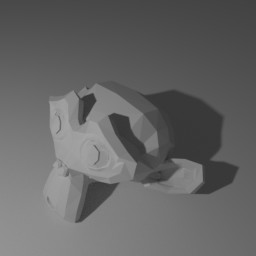 23
Sole
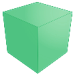 Una luce con raggi paralleli che illuminano la scena in maniera equamente distribuita

Tecnicamente, i raggi sono infinitamente lontani dalla scena, la posizione della lampada è dunque ininfluente. Conta solo la sua direzione (quindi la sua rotazione

Fondamentale nelle scene all'aperto e/o molto luminose
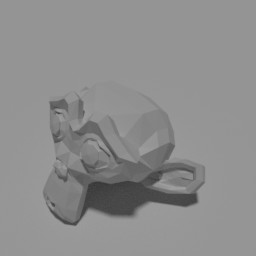 24
Spot
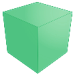 Le luci spot si limitano a produrre un cono di luce

Hanno alcune opzioni particolari, come la capacità di creare degli aloni come se fossero nella nebbia

Sono le uniche luci che possono generare "Buffer shadows"
Ombre con qualità lievemente inferiore, ma molto piùveloci da calcolare

Posizione e rotazione contano
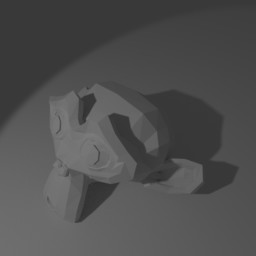 25
Emisfero
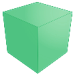 Luce uniforme sui 180 gradi.

Ottima come luce aggiunta, o per rappresentare la luce generata dal cielo (non dal sole)

Così come per il sole, la posizione è irrilevante, contasolo la rotazione
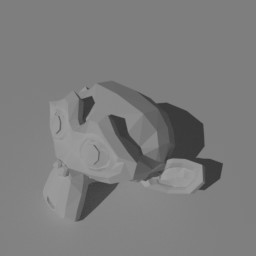 26
Area
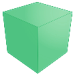 Simili alle luci a punto, ma invece di avere un punto unico di emissione, hanno una superfice rettangolare

Riescono a generare delle luci molto più accurate e delle ombre più gradevoli e smussate

Aumentano notevolmente i tempi di rendering
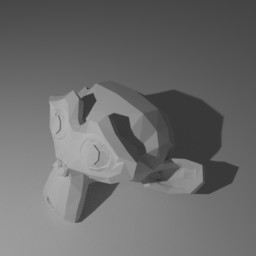 27
Combinazioni di luci
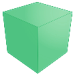 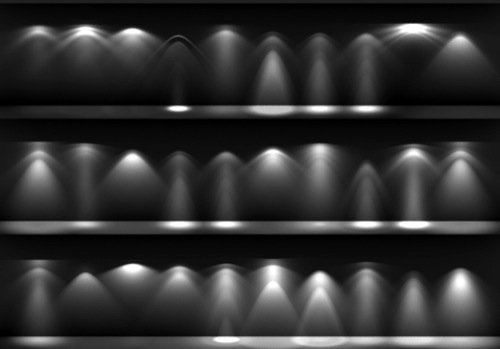 28
Non solo luci
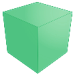 Non tutta la luce del mondo è generate da una lampada

E' possibile far si che alcuni oggetti emettano luce, ma per farlo è necessario assegnare loro un materiale e, opzonalmente, una texture

Il materiale emetterà la luce come se fosse una lampada, al costo di un maggior tempo di rendering
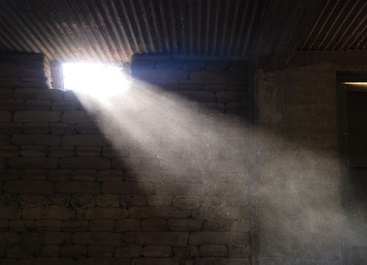 29
Parte 2: Textures
Aggiungere dettaglio alla scena
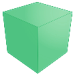 Abbiamo tutto per comporre la nostra scena
Abbiamo geometria, abbiamo luci, abbiamo telecamere, abbiamo le nostre basi di rendering

I nostril rendering però sono ancora piatti, manca qualcosa

In questa lezione e nella prossima, impareremo come settare i materiali e le textures di un oggetto in scena

Con questi elementi, avremo tutto quello che ci serve per produrre un rendering offline di qualità
31
Texture mapping
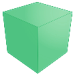 Il texture mapping è un metodo per aggiungere dei dettagli ad una geometria.

Esistono molti tipi di texture
Albedo
Ambient Occlusion
Normal
Displacement
E tante altre

Un modello ha solitamente moltidiversi tipi di texture applicati contemporaneamente
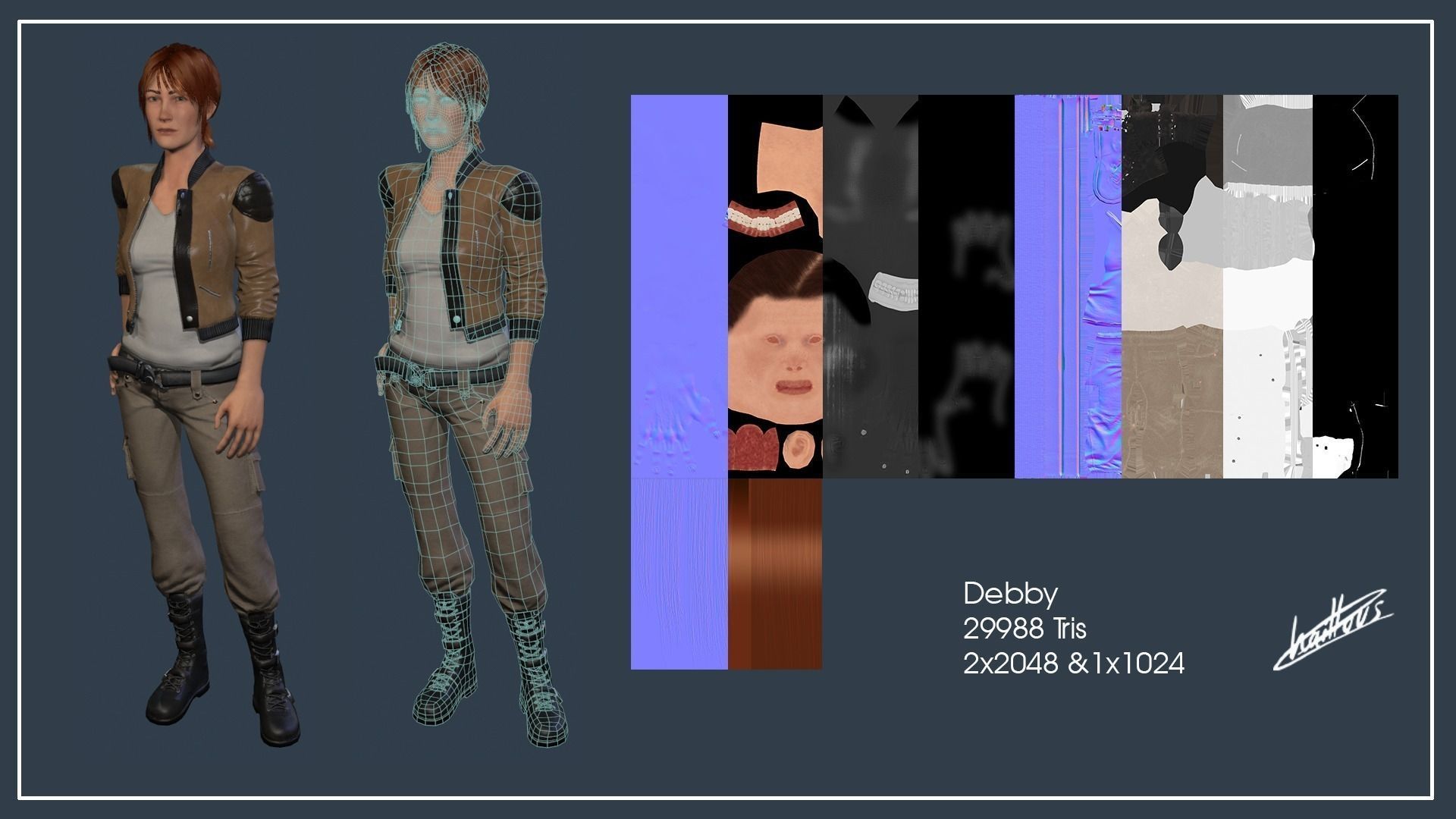 32
Albedo
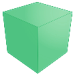 Una albedo map è quella che viene solitamente confusa come texture, ed applica un colore al modello 3D

A seconda del software d'utilizzo e del tipo di rendering, può avere dettagli sulle ombre già inclusi nella texture
33
Albedo
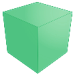 Alcune texture possono essere applicate più volte su un oggetto, in maniera ripetitiva
Vengono definite "Tileable", ovvero ripetibili

Per essere Tileable, il lato superiore deve combaciare con quello inferiore. Idem per il sinistro ed il destro
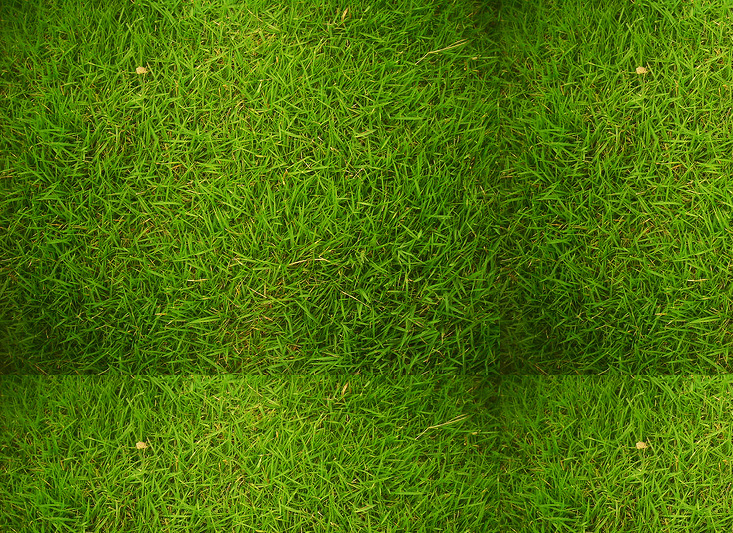 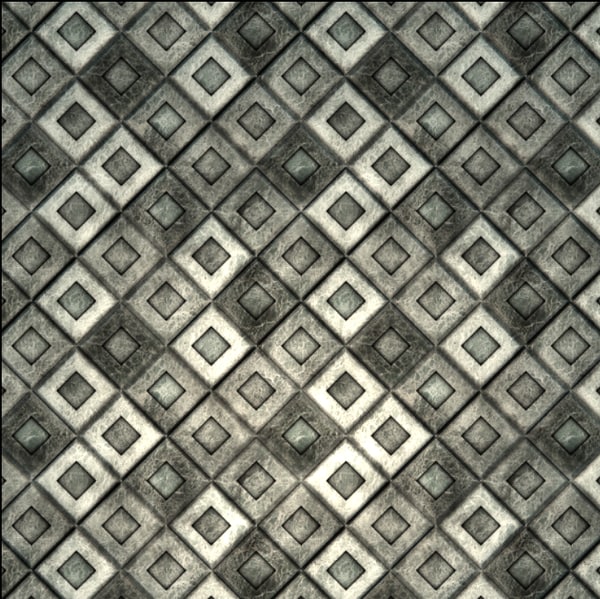 NON TILEABLE
TILEABLE
34
Ambient Occlusion
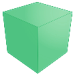 Le ambient Occlusion (AO) indicano quanta luce colpisce un determinato punto della geometria rispetto all'oggetto stesso.

Immaginate che ogni punto della mesh sia colpito da luce a 360 gradi, partente da una distanza arbitraria. Per ogni raggio che colpisce un altro punto della mesh, il valore di occlusion aumenta un poco.
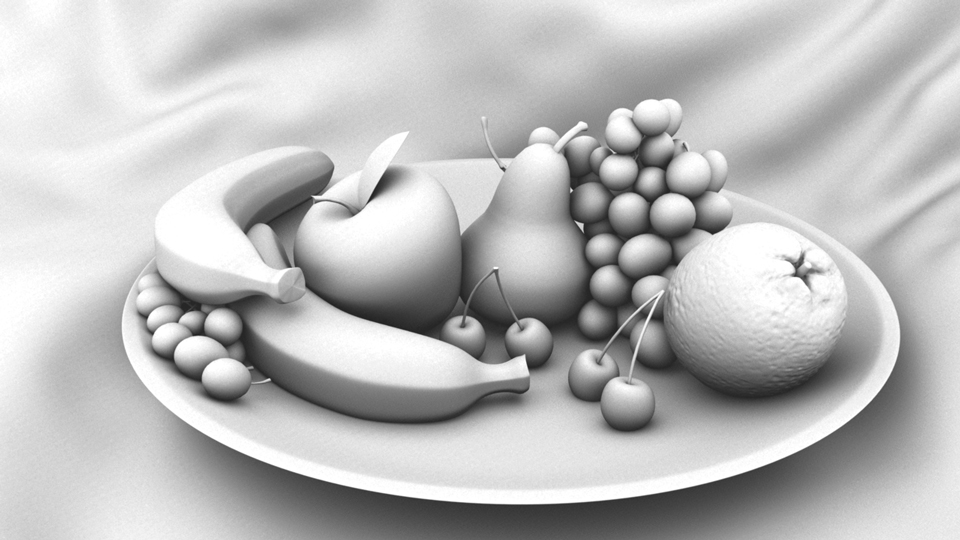 35
Ambient Occlusion
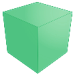 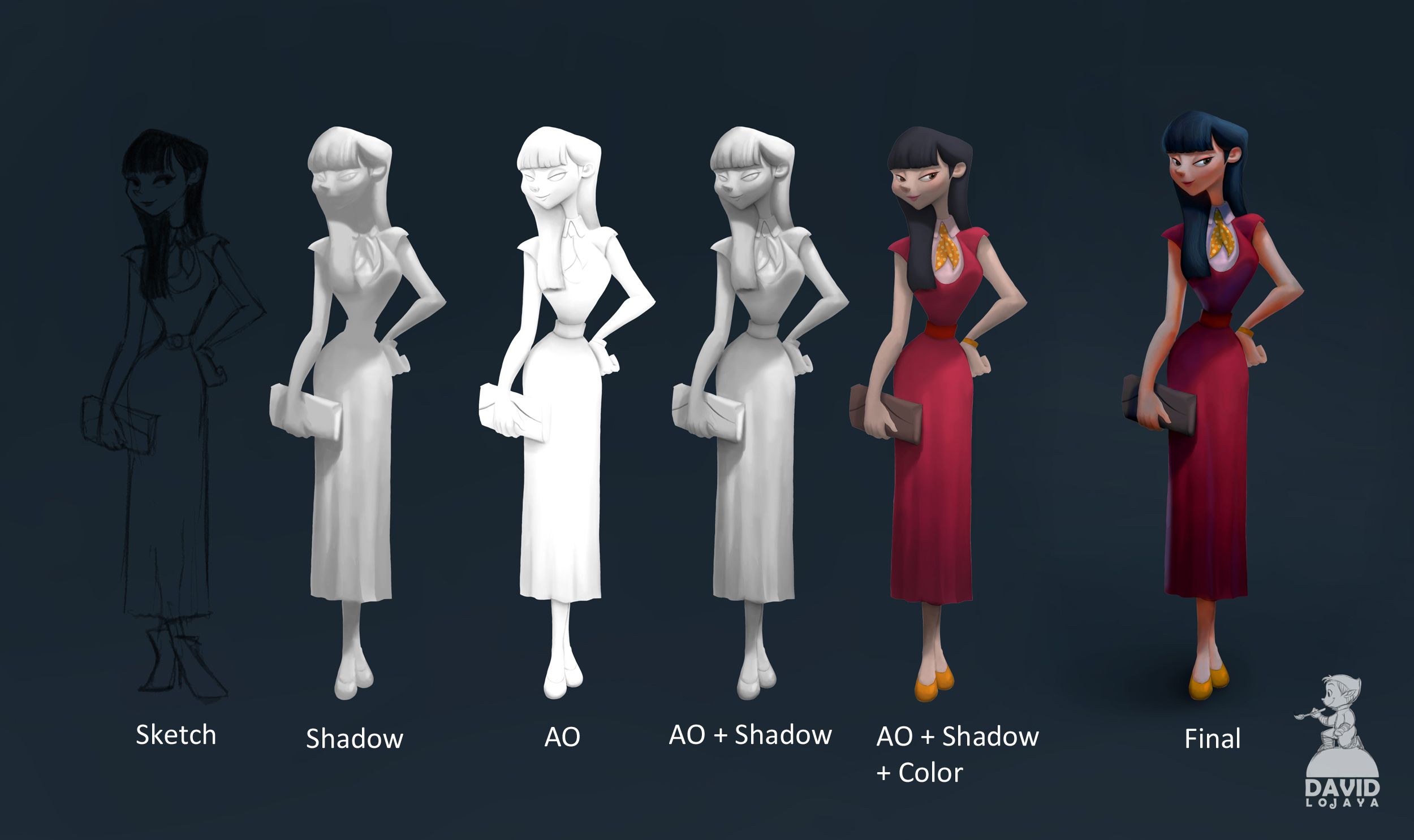 36
Normale
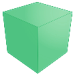 La luminosità di ogni singolo pixel su schermo deriva dalla direzione (Normale) della luce che colpisce la faccia che si trova in quell pixel

In questo modo, ogni pixel che appartiene alla stessa faccia avrà la stessa luminosità

Esiste una texture che "inganna" il processo di rendering, dando ai pixel una direzione diversa rispetto a quella originale

Queste texture si chiamano normal maps
37
Normale
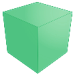 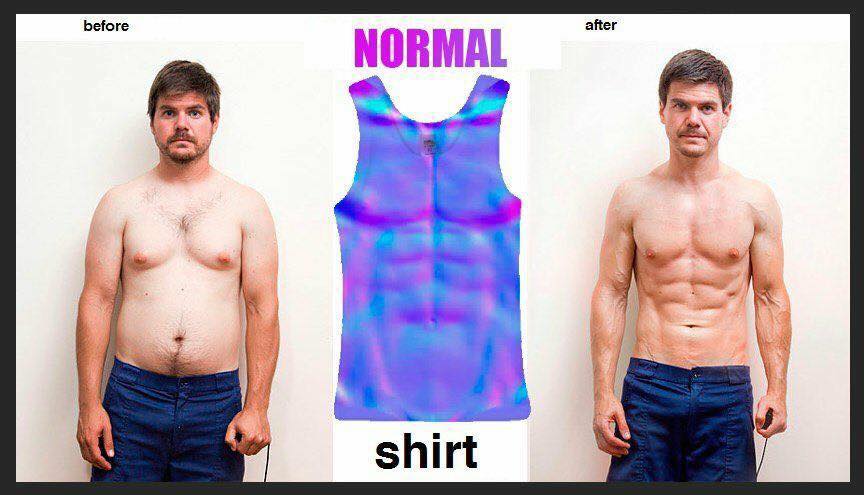 38
Normale - un pò di matematica
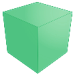 Ogni direzione può essere espressa matematicamente da un vettore, e un vettore è composta da tre valori. 

La luce stessa ha una direzione

Sommando questi due vettori, quello della superfice della faccia illuminata e della luce, si ha la direzione con cui la luce esce dalla faccia
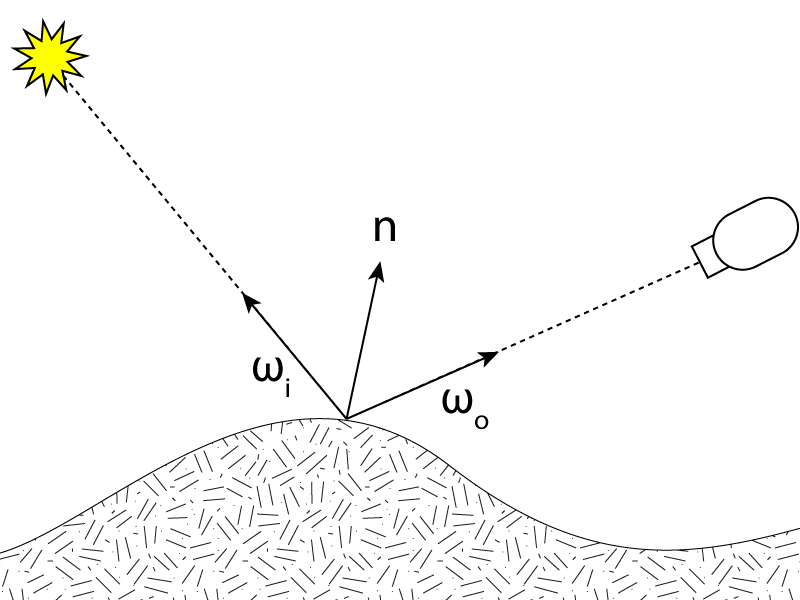 39
Normale - un pò di matematica
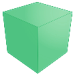 Ogni pixel in una texture è espresso come una sequenza RGB... Dove abbiamo già visto questi tre colori?
40
Normale - un pò di matematica
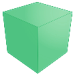 Le componenti RGB del pixel della texture vengono trasformate in un vettore RGB => XYZ

Usando una Normal Map noi sostituiamo il vettore N con quello indicato dal pixel, modificando dunque come la luce rimbalza sulla faccia e di conseguenza il risultato finale.






Ottimo video esplicativo: https://www.youtube.com/watch?v=oOOeV3IU2Yo
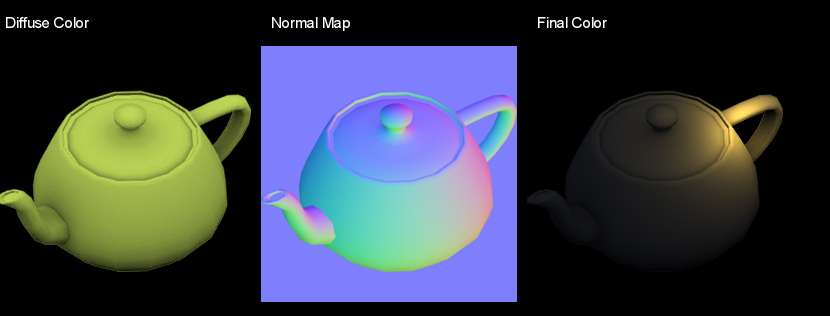 41
Displacement
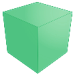 La geometria ha un costo, e non sempre è semplice modificarla

Una displacement map ci consente di modificare la geometria in maniera non distruttiva e procedurale
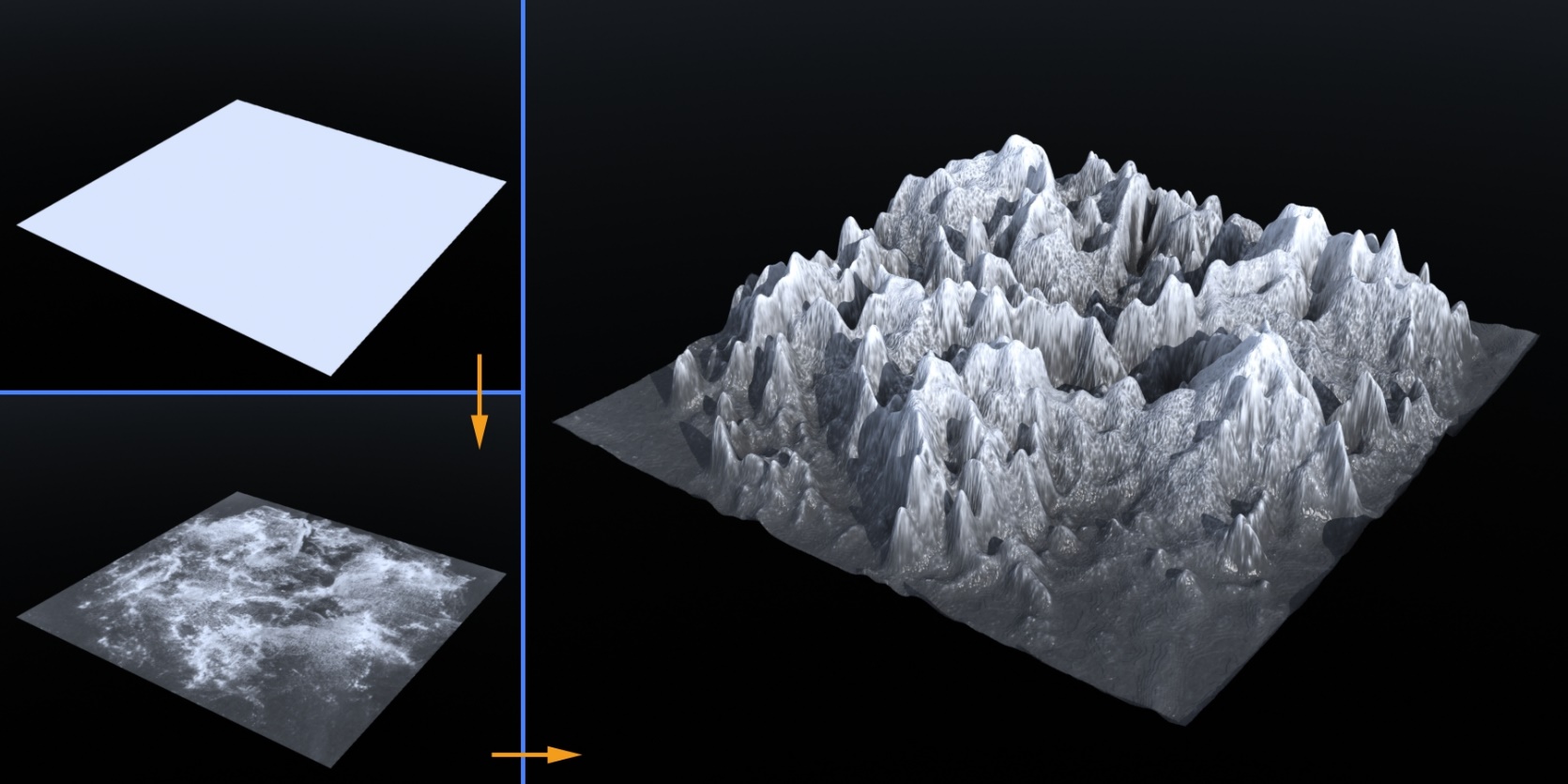 42
Mettiamo tutto insieme
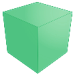 43
Mettiamo tutto insieme
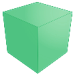 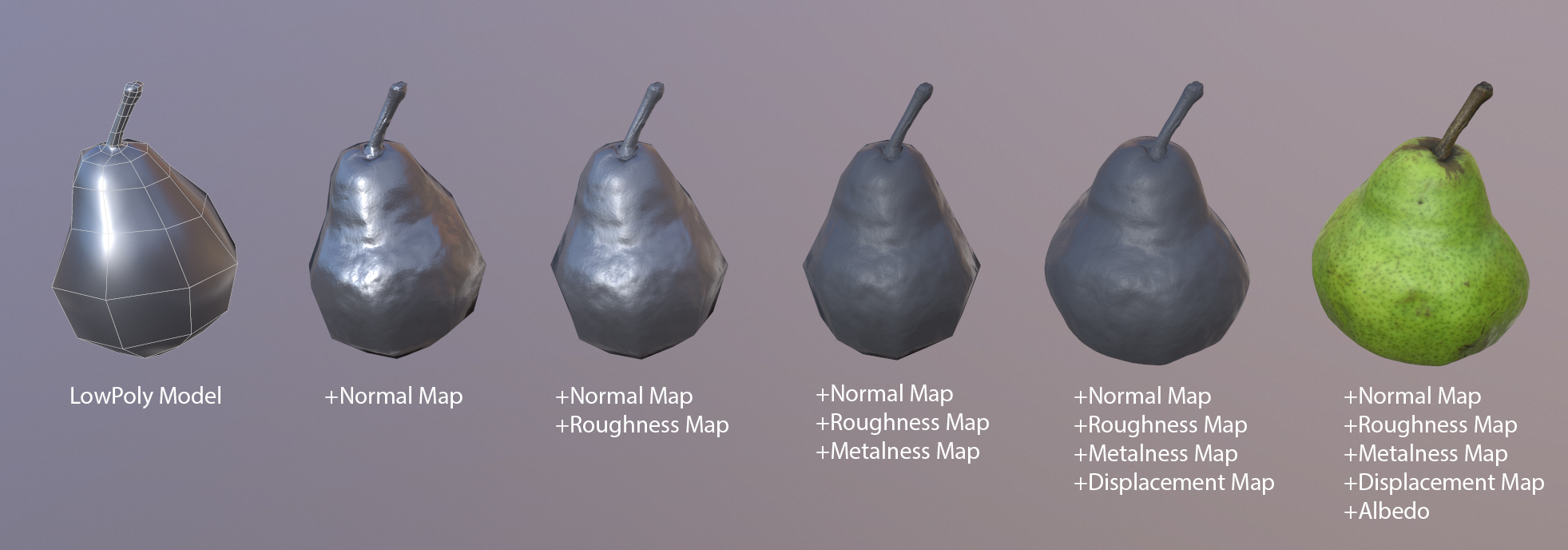 44
Parte 3: UV Mapping
UV mapping
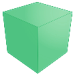 Abbiamo visto cosa fanno le varie texture, ma non abbiamo ancora visto come si applicano al modello

Per applicare una texture ad un modello, dobbiamo far si che ciò che è tridimensionale, quindi la geometria, diventi bidimensionale, come la texture

Questo processo si chiama UV mapping

Ad ogni faccia della mesh, viene associata unacoordinata in uno spazio bidimensionale
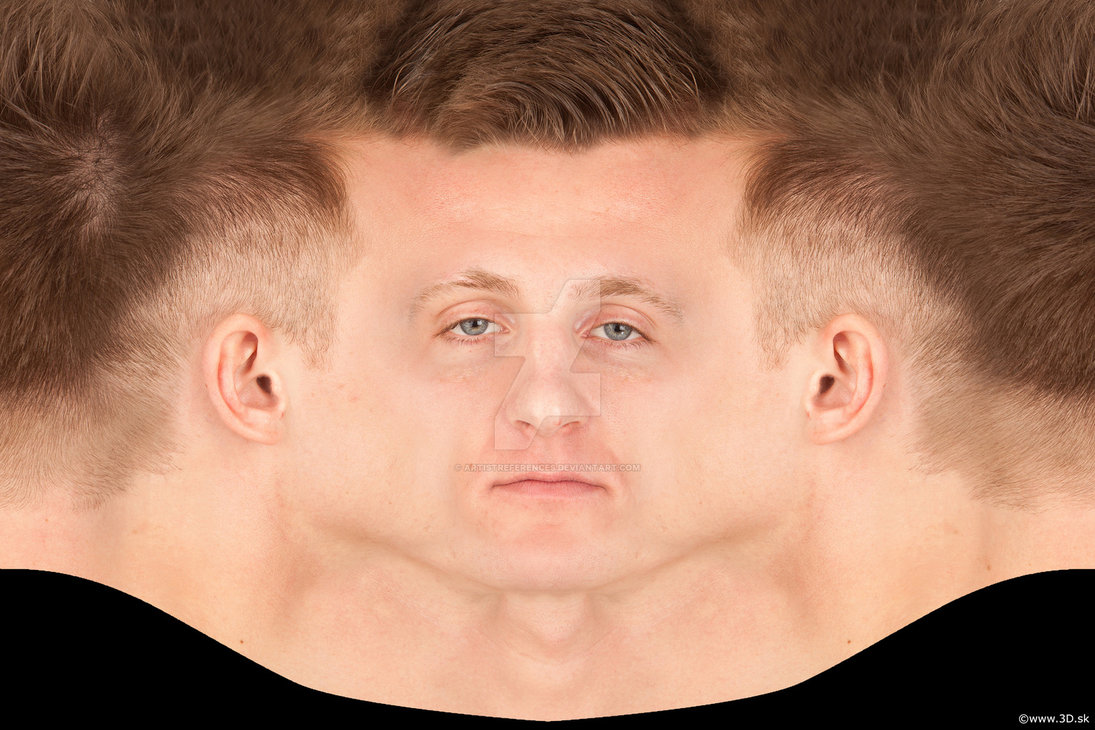 46
UV mapping
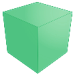 All'atto pratico, l'UV mapping consiste nel "tagliuzzare" la mesh, in modo tale che possa essere proiettata su uno spazio piano senza eccessiva distorsione
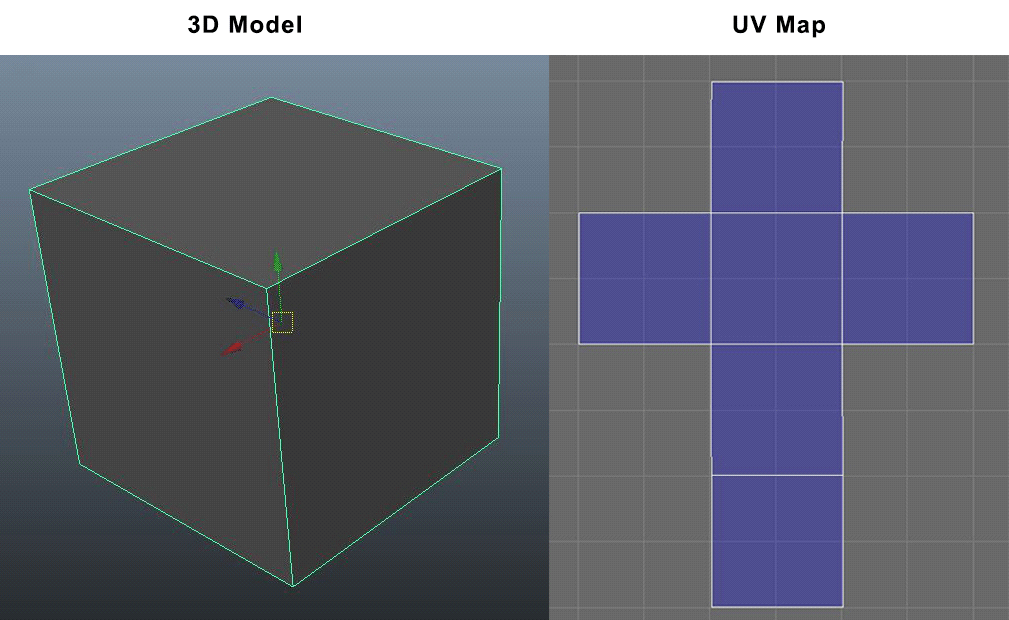 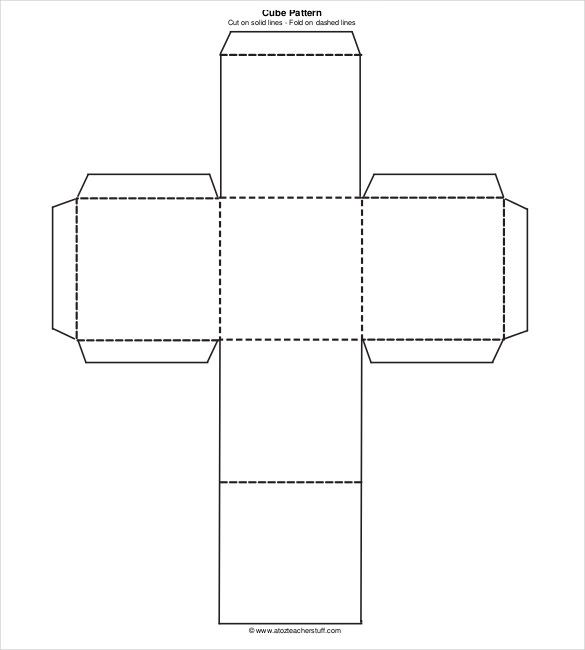 47
UV mapping
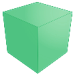 Fare UV mapping è un lavoro molto complicato, e ad oggi non esistono algoritmi in grado di automatizzare il processo in maniera soddisfacente

Fare UV mapping è una skill richiesta ad ogni artista, ed è molto ben remunerate

Parte della complessità dell'UV mapping sta nel ridurre al minimo non solo la distorsione dell'UV, ma anche nell'organizzarlo in maniera tale che occupi il minor spazio possibile
48
UV mapping
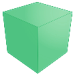 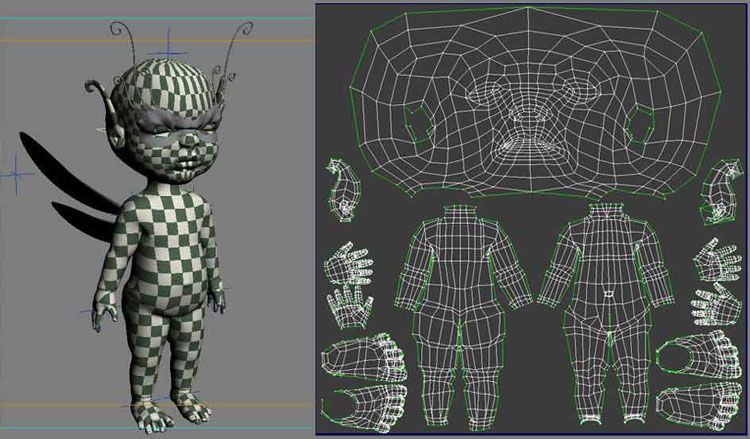 49
UV mapping
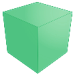 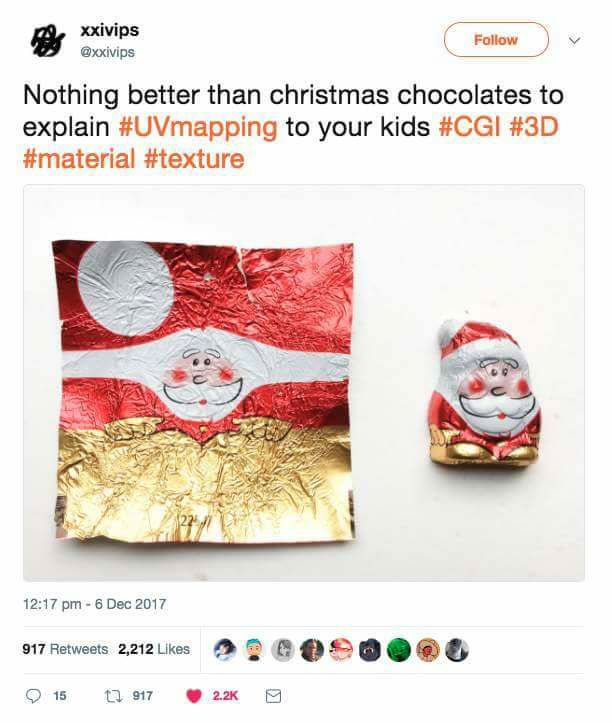 50
UV Mapping in blender
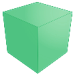 Vediamo come si implementa l'UV mapping in blender
51